ΑΝΩΤΑΤΗ ΣΧΟΛΗΠΑΙΔΑΓΩΓΙΚΗΣ ΚΑΙΤΕΧΝΟΛΟΓΙΚΗΣΕΚΠΑΙΔΕΥΣΗΣ
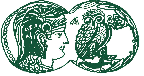 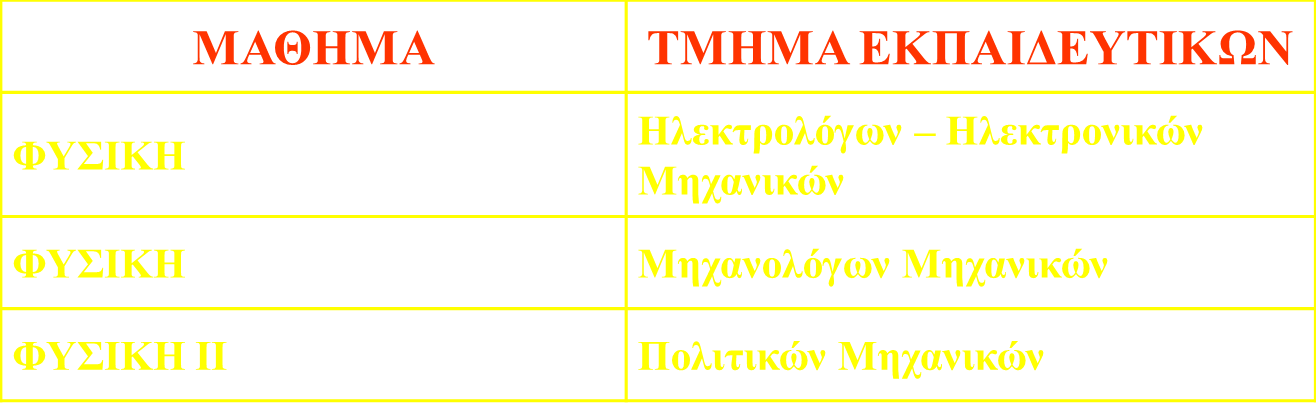 Καθηγητής Σιδερής  Ευστάθιος
ΑΚΤΙΝΙΚΗ ΟΠΤΙΚΗ
Έννοιες που Συνδέονται με το Φως:
Χρώμα και Διασπορά
Φάσμα Φωτός
Σκέδαση Φωτός
Φάσματα Εκπομπής και Απορρόφησης
Χρώμα και Διασπορά
Η μικρή αλλαγή του δείκτη διάθλασης n ενός διαφανούς υλικού από το μήκος κύματος λ  είναι γνωστή ως διασπορά
Συνέπειες της διασπορά:
n, Δείκτης Διάθλασης Γυαλιού
Το ουράνιο τόξο
Το σφάλμα χρωματικής εκτροπής των φακών
Η ανάλυση του λευκού φωτός στα χρώματα που το συνιστούν, όταν αυτό περάσει μέσα από ένα διαφανές πρίσμα
λ, Μήκος Κύματος (nm)
Το φάσμα φωτός είναι η ανάλυση αυτού στα χρώματα που το συνιστούν και η αντιστοίχιση των χρωμάτων σε συγκεκριμένα μήκη κύματος
Λευκό φως
Γυάλινο Πρίσμα
Σκέδαση Φωτός
Νόμος του Rayleigh:  Η ένταση Ιscat του σκεδαζόμενου φωτός από τα μόρια  			  και τα άτομα της ατμόσφαιρας είναι αντίστροφα 				  ανάλογη με την τέταρτη δύναμη του μήκους κύματος λ:
όπου  α  είναι μια σταθερά
Το μπλε χρώμα σκεδάζεται 4 φορές περισσότερο από το κόκκινο χρώμα
Το μπλε χρώμα του ουρανού κατά τη διάρκεια της ημέρας και το κοκκινωπό χρώμα του ουρανού κατά την ανατολή ή τη δύση του ήλιου οφείλονται στη σκέδαση Rayleigh (γιατί;)
Φάσματα Εκπομπής και Απορρόφησης
Πηγές Εκπομπής: Διάπυρα στερεά σώματα
Μορφή Ορατού Φάσματος:
Συνεχή Φάσματα Εκπομπής
Συνεχής αλληλουχία χρωμάτων.  Π.χ.:
Εξαρτώνται: Από τη Θερμοκρασία του στερεού σώματος
Φάσματα Εκπομπής
Πηγές Εκπομπής: Διεγερμένα αέρια ή ατμοί
Μορφή Ορατού Φάσματος
Γραμμικά Φάσματα Εκπομπής
Χρωματικές γραμμές σε συγκεκριμένα μήκη κύματος: Π.χ.
Εξαρτώνται: Από τα στοιχεία που είναι διεγερμένα
Φάσματα Εκπομπής και Απορρόφησης
Μέσο απορρόφησης: Διαφανή στερεά ή υγρά σώματα 	             με διέλευση ή ανάκλαση του φωτός
Μορφή Ορατού Φάσματος Απορρόφησης
Διέρχονται ή ανακλώνται μόνο τα μήκη κύματος που εκπέμπει το μέσο απορρόφησης, Π.χ.:
Συνεχή Φάσματα Απορρόφησης
Το χρώμα του μέσου απορρόφησης περιλαμβάνει τα χρώματα: Πράσινο, Κίτρινο, Πορτοκαλί
Φάσματα Απορρόφησης
Εξαρτώνται: Από το χρώμα του μέσου απορρόφησης
Πηγές Απορρόφησης: Διεγερμένα αέρια ή ατμοί
Μορφή Ορατού Φάσματος Απορρόφησης
Απορροφούνται μόνο τα μήκη κύματος που εκπέμπει το διεγερμένο αέριο ή ατμός. Π.χ.:
Γραμμικά Φάσματα Απορρόφησης
Λευκό φως διέρχεται από διεγερμένο αέριο ή ατμό.  Οι μαύρες γραμμές αντιστοιχούν στα μήκη κύματος που εκπέμπει το διεγερμένο αέριο ή ατμός.
Εξαρτώνται: Από τα στοιχεία που είναι διεγερμένα
Φάσματα Εκπομπής και Απορρόφησης
Εφαρμογές
Συνεχή φάσματα εκπομπής: Από απόσταση εκτίμηση της θερμοκρασίας σώματος
Γραμμικά φάσματα εκπομπής: Προσδιορισμός στοιχείων σε μια ουσία
Το κάθε στοιχείο έχει το δικό του γραμμικό φάσμα εκπομπής, π.χ.:
Υδρογόνο
Ήλιο
Υδράργυρος
Φάσματα Εκπομπής και Απορρόφησης
Εφαρμογές
Συνεχή φάσματα απορρόφησης: Χρωματογραφική ανάλυση σωμάτων
Λευκό φως διέρχεται από ένα διαφανές υλικό η ανακλάται στην επιφάνεια υλικού
Γραμμικά φάσματα απορρόφησης: Προσδιορισμός των στοιχείων που 	 					συνθέτουν το υλικό απορρόφησης, που είναι 					ένα διεγερμένο αέριο
Παράδειγμα: Γραμμικό φάσμα απορρόφησης του ηλιακού φωτός από την ατμόσφαιρα του ήλιου
B
Οξυγόνο
C
Υδρογόνο
G
F
E
D
C
B
g
h
f
e
d
c
b
a
D
Νάτριο
Ε
Σίδηρο
F
Υδρογόνο
ΦΑΣΜΑΤΟΣΚΟΠΙΟ
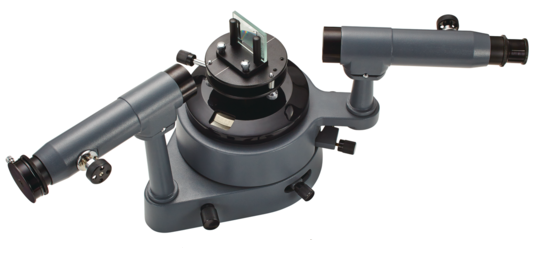 Εξίσωση συμβολής σε οπτικό φράγμα:
λ = μήκος κύματος
d = απόσταση μεταξύ σχισμών φράγματος
Σε ένα φράγμα συμβολής με Ν σχισμές ανά χιλιοστό, η σταθερά φράγματος θα είναι ίση με d=(1/Ν) mm
Με το φασματοσκόπιο μετρείται συνήθως η 1η γωνιά συμβολής (m=1)
Οπότε από την εξίσωση συμβολής υπολογίζεται το μήκος κύματος: